UPPER AIRWAY OBSTRUCTION
Dr. manal bin manie 
Assistant professor ORL H&N Surgery
Anatomy
Anatomy
Anatomy
Anatomy in pediatric
Soft tissue - are less adherent to the 
                        underlying cartilage
			    - susceptible to collapse
			    - less resistant to develop 
                         submucosal edema
  Omega shape Epiglottis
   Subglottis is the narrowest part  of AW in  children.
  In adults glottis is the narrowest.
Anatomy of trachea
consists of 16 to 20 incomplete cartilaginous rings
the post wall is a membranous part
length is approximately 11 cm
Diameter    19 mm male
			           16 mm female
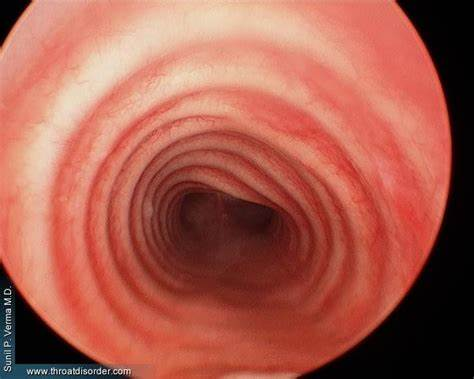 Anatomy of trachea
Pediatric trachea:
     Diameter:  At Birth	6 mm
			     6 mons		7.2 mm
			     1 year            7.8 mm
                       4 years           11 mm
Endotracheal tube
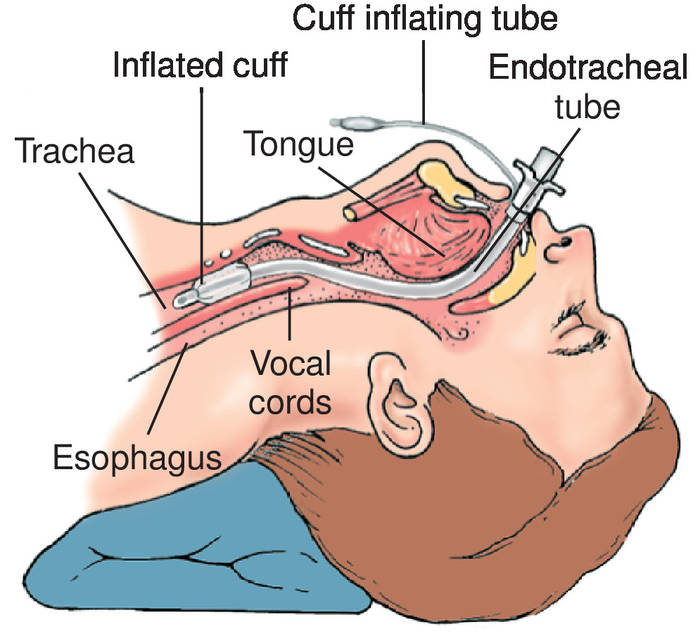 Endotracheal tube
Uncuffed endotracheal tube
Signs  of Airway Obstruction
-  Stridor is harsh high pitched musical sound     produced by turbulance of air flow through     a partial obstruction of the AW-  Stridor is a vary important sign of UAW     obstructionIt indicates - pathologic narrowing of AW                   - potential respiratory obstruction                   - even death
Signs  of Airway Obstruction
Other signs of UAW obstruction

  flaring of the nasal alae
  retraction of the neck, intercostal and abdominal    
     muscles
Dyspnea
Tachypnea
Restlessness
Cyanosis
Subcutaneous emphysema
Diagnostic assessment HISTORY
Time of onset
Possible trauma
Characteristic of cry
Relation of airway problem to feeding, position
History of previous intubation
Questions about possible aspiration of FB
HISTORY
If stridor is present since birth:
  * congenital laryngomalacia
  *  subglottic stenosis
  *  vocal cord paralysis
  *  vascular rings

If onset of stridor is gradual and progressing:
   * subglottic hemangioma appear between 1-3 months of age
   *  papilloma of the larynx appear at 6 months of age
RADIOLOGIC EVALUATION
Indicated for patient without respiratory  distress
	*  Plain views - soft tissue neck  A.P. lateral
                            - chest
    *  Mobile  pharyngeal tissue may bulge during  
        expiration in normal infants
    *  High-kilovoltage technique ( croup series) AP 
        view assesses subglottic region
     * Flouroscopy: dynamic AW changes
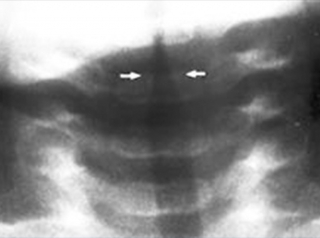 RADIOLOGIC EVALUATION
* Barium swallow
      - Assess - swallowing
      - R/O - presence of vascular rings

* CT scan and MRI :  good in evaluating mediastinum
Barium swallow
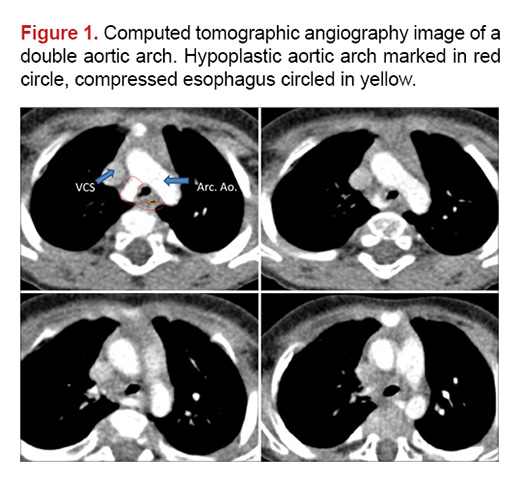 CT scan
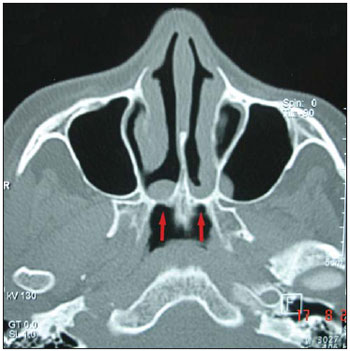 ENDOSCOPIC EVALUATION
Mirror Examination: is not  endoscopic.                                  			     
 In older children and adults can provide information about hypopharynx and larynx.
Telescopic Examination
    *  Fibroeptic Endoscopy - excellent to assess the movement of VC.
    * Rigid  bronchoscopy - done under GA
                                         - may enable removal of FB
                                         - assess the AW down to the main  stem bronchi
Indirect laryngoscopy
Rigid endoscope
Flexible fiberoptic endoscope
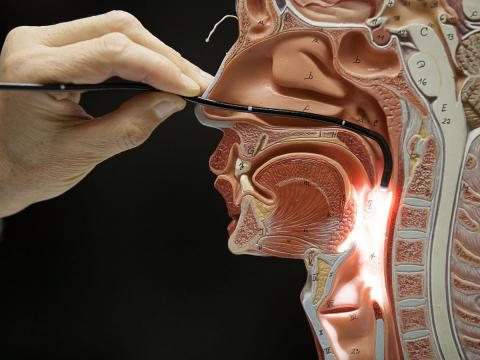 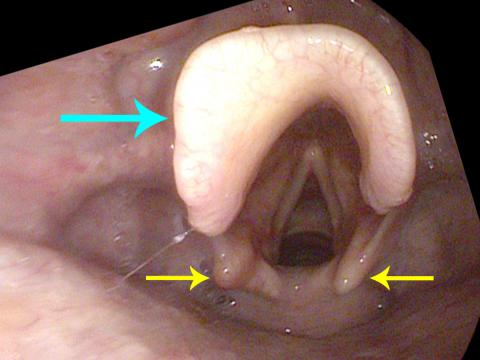 Diagnostic assessment
ABG
      - late indicator of airway obstruction 
      - should not be used routinely to assess degree of obstruction
THERAPEUTIC  OPTIONS
1.  Observation/Medical Support

                             a.  ICU
                             b.  Airway team availability
                             c.  Oxygenation
                             d.  Steroids
                             e.  Antibiotics
2.  Heimlich  maneuver
                       3.  N. P. Airway
                       4.  Oral Airway
                       5.  Esophageal airway
                       6.  Transoral intubation
Therapeutic Options
7.  Nasal  intubation
                         8.  Flexible fiberoptic intubation
                         9.  Trans tracheal jet ventilation
                       10.  Cricothyroidotomy
                       11.  Tracheostomy
Surgical Techniques
1.  Trans tracheal needle ventilation

            -   where immediate ventilation is required
            -    can support  ventilation for several hours
            -    Technique
                       -  12, 14 or 16 gauge cannula
                       -   high press ventilation system (50 p.s.I.)
                            attached
Surgical  Techniques
-  Complication
                   *  failure to establish an AW
                   *  misplaced catheter in soft tissue of the
                           neck    (esp. in children)
                                   -   pneumo mediastinum
                                   -    pneumothorax
                      *   total obstruction of the airway prevents 
                           adequate  ventilation *